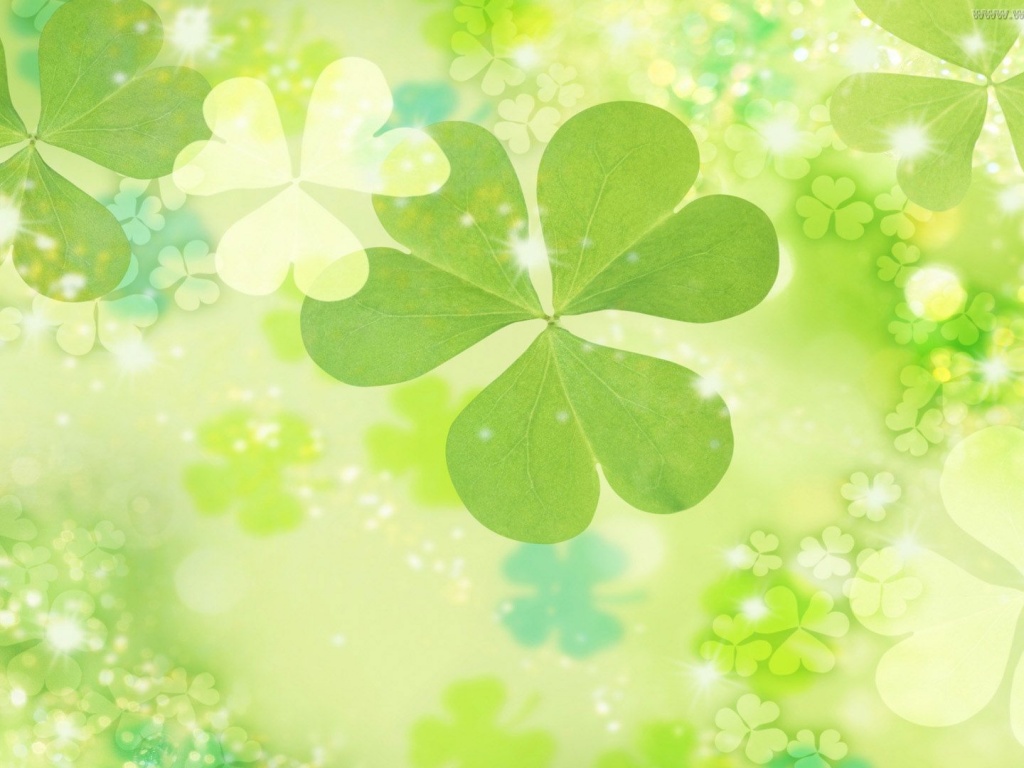 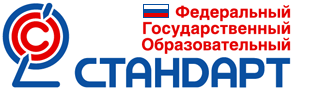 Система оценивания в соответствии с ФГОС. Требования к системе оценки достижения планируемых результатов
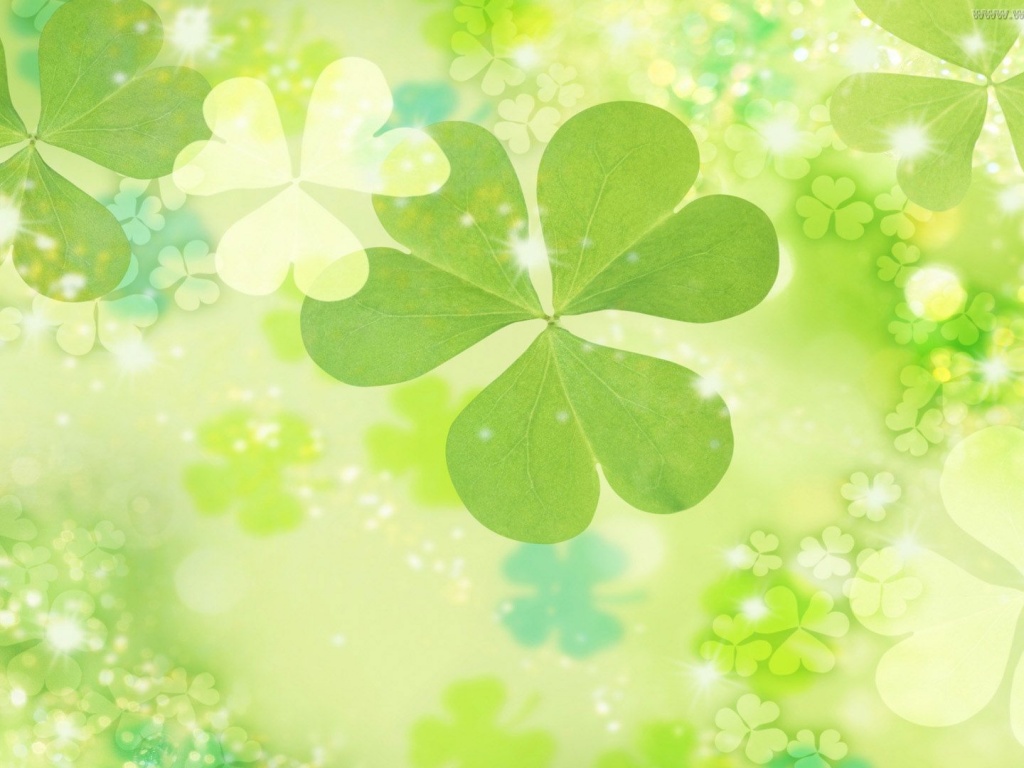 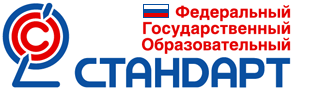 ФГОС второго поколения содержат чёткие требования к системе оценки достижения планируемых результатов. 	В соответствии с ними система оценки должна: - фиксировать цели оценочной деятельности; - фиксировать критерии, процедуры, инструменты    оценки и формы представления её результатов; - фиксировать условия и границы применения     системы оценки.	Вместо воспроизведения знаний мы теперь будем оценивать разные направления деятельности учеников, т.е. то, что им нужно в жизни в ходе решения различных практических задач.
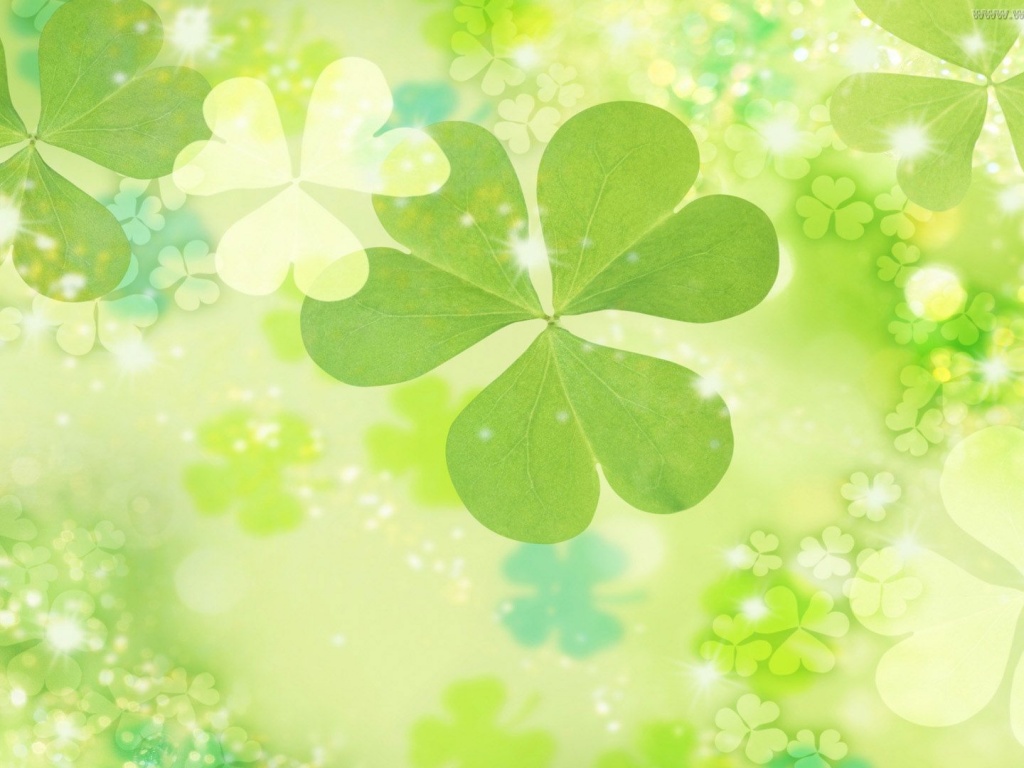 Проблемный вопрос:
Какова  система оценивания в соответствии с ФГОС ?
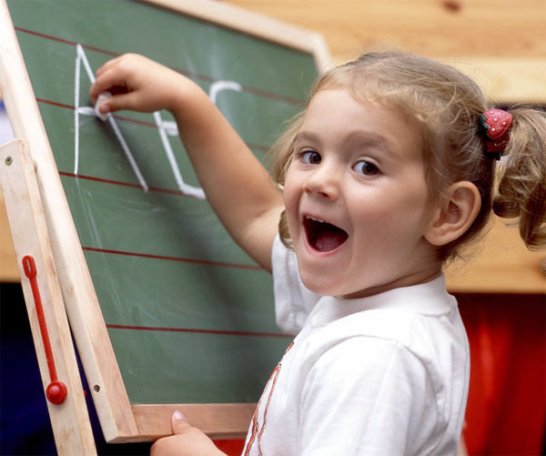 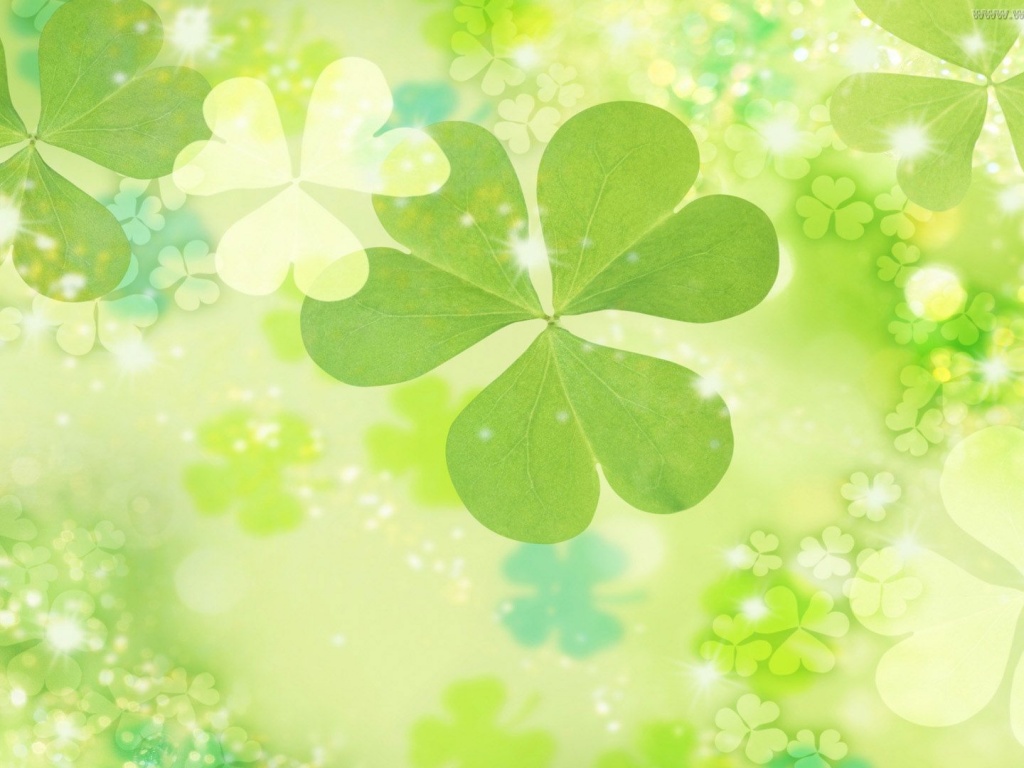 Что должна фиксировать Система оценки ?
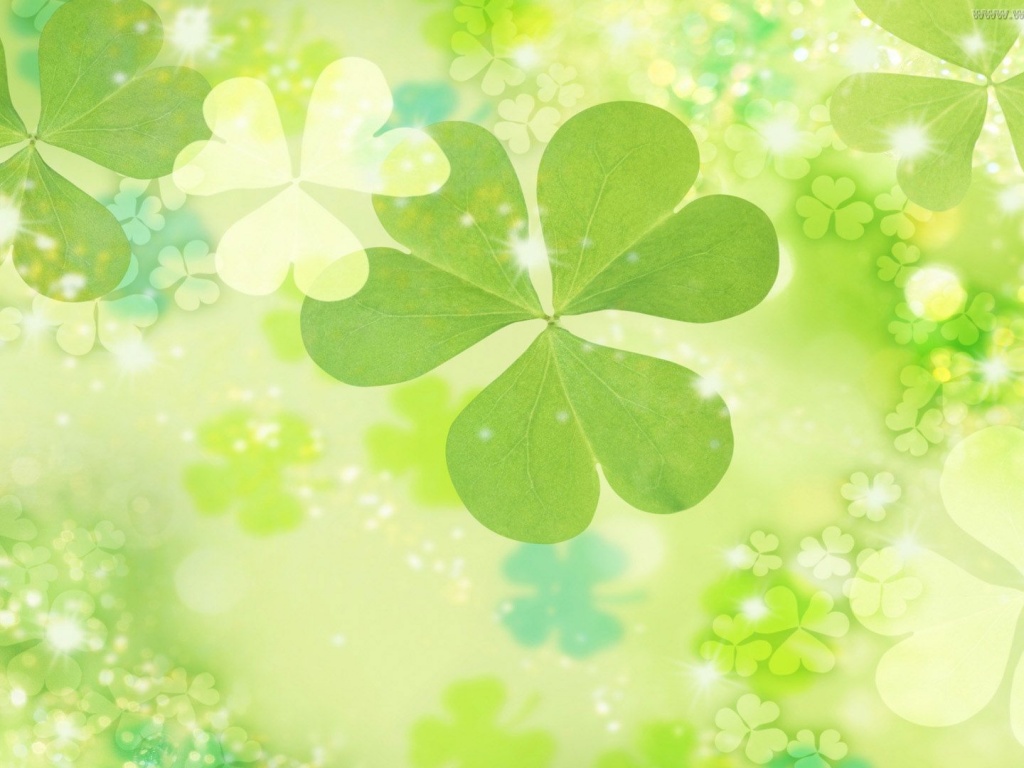 Оценочная деятельность учителя
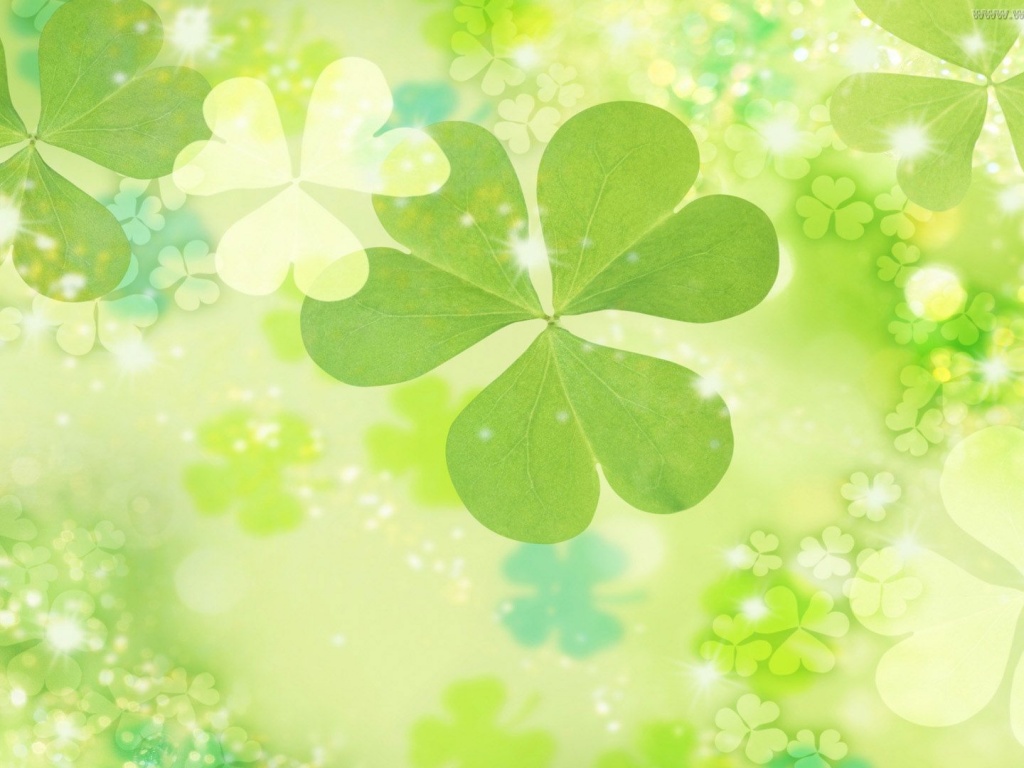 Виды оценивания, используемые в начальной школе
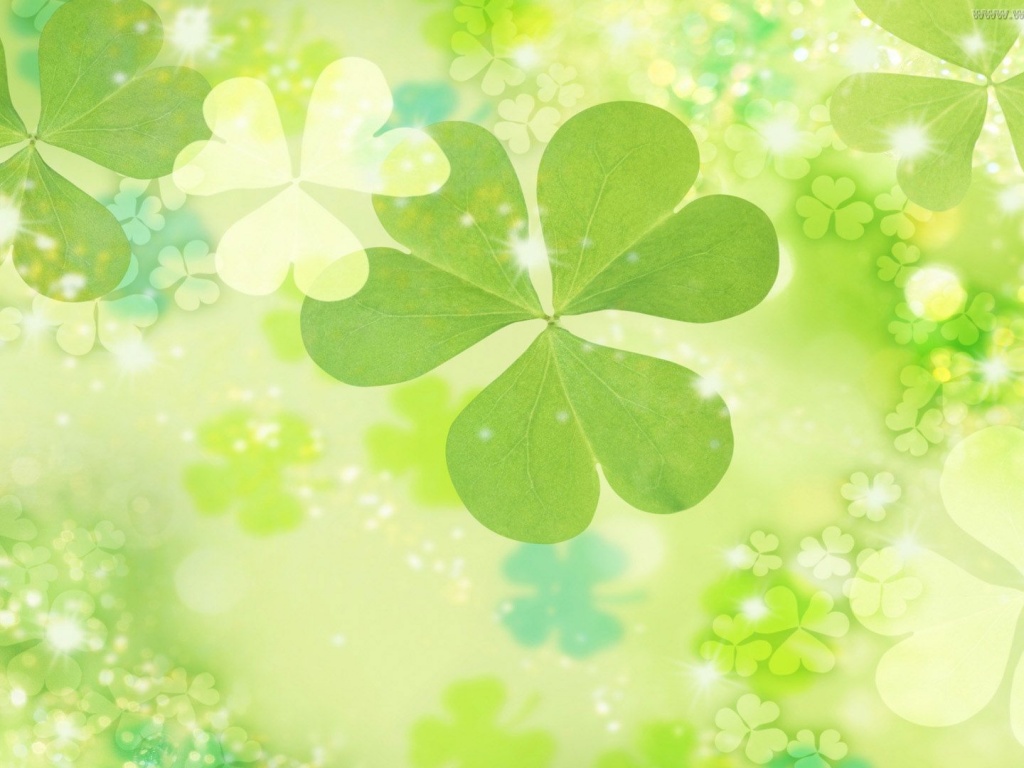 Виды оценивания, используемые в начальной школе
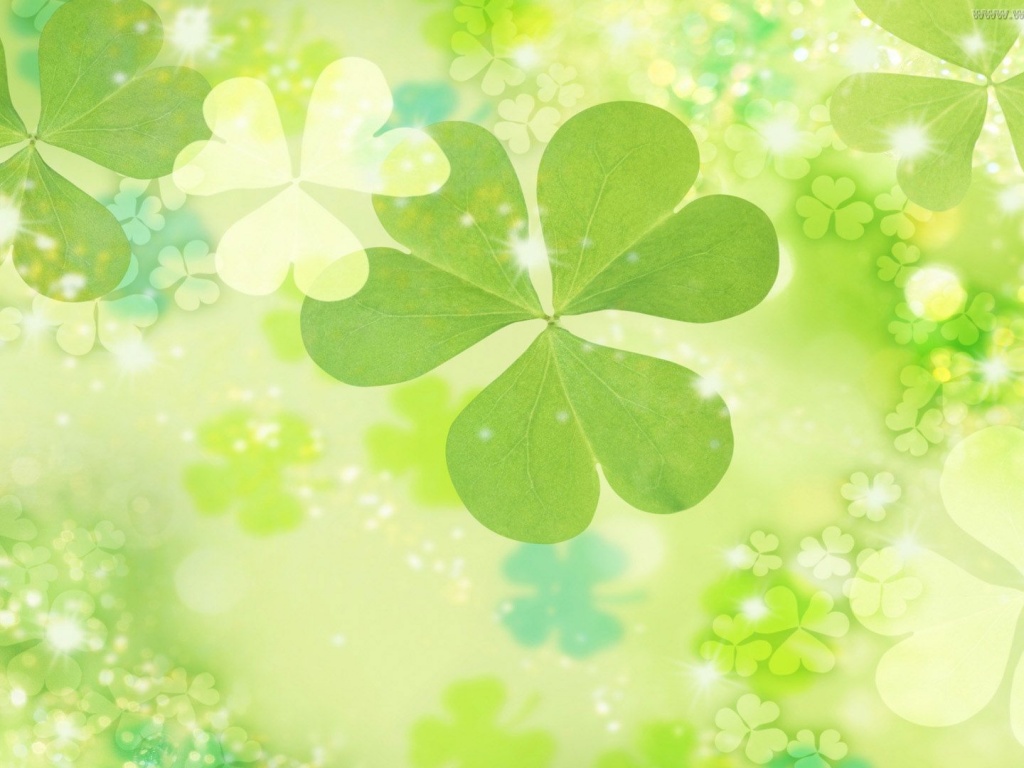 Виды оценивания, используемые в начальной школе
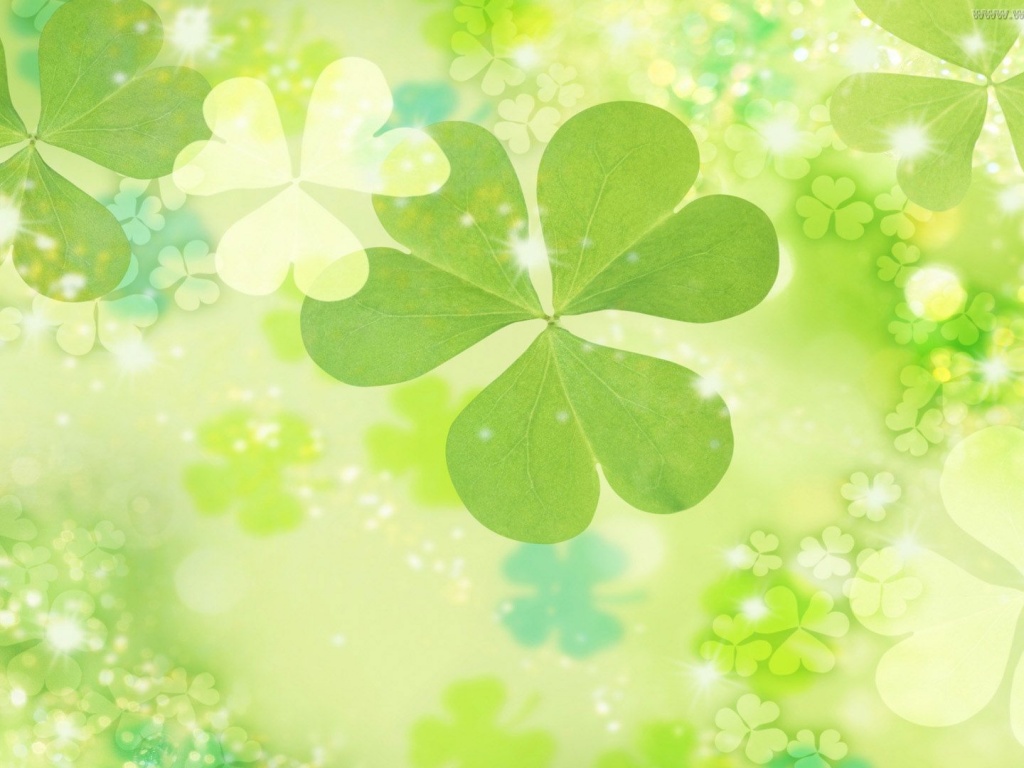 Составляющие итоговой оценки
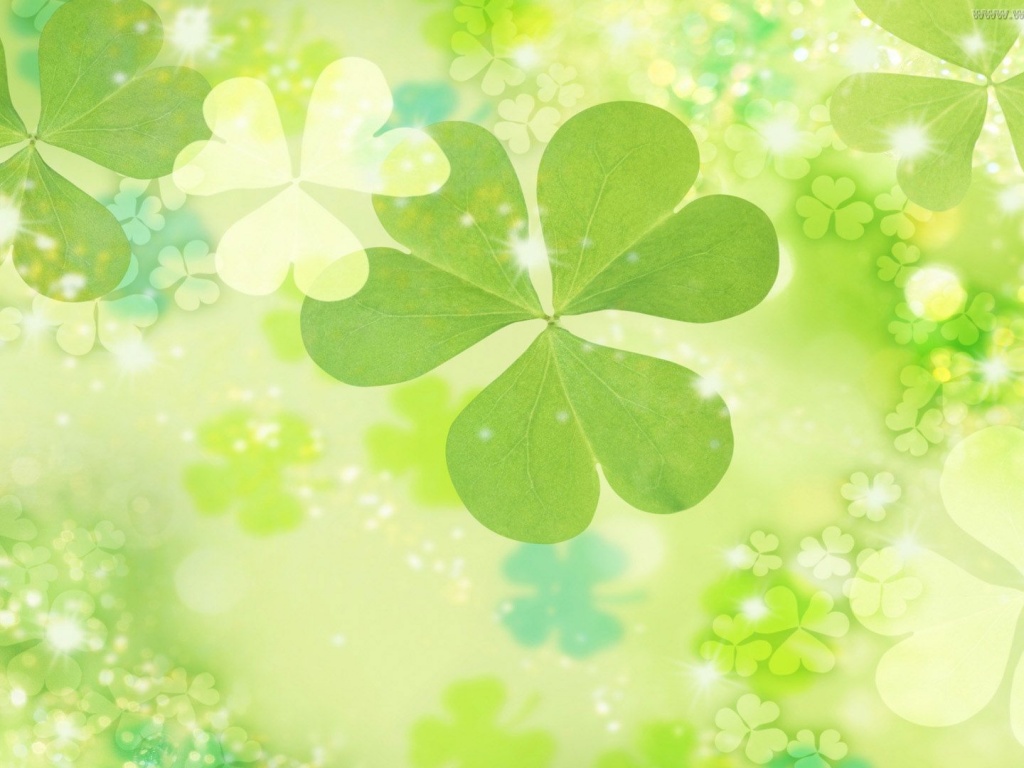 Формы и методы  оценки
Диагностика результатов личностного развития
Метапредметные диагностические работы
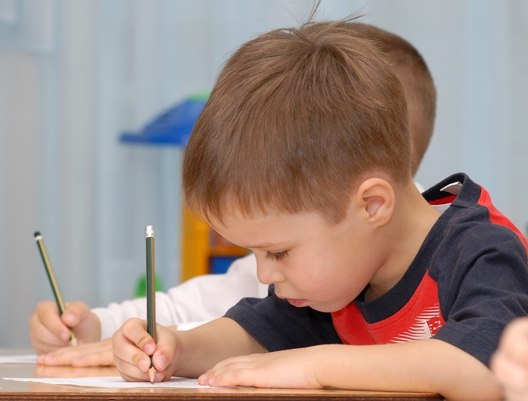 Метапредметные результаты
Регулятивные УУД
Познавательные УУД
Коммуникативные УУД
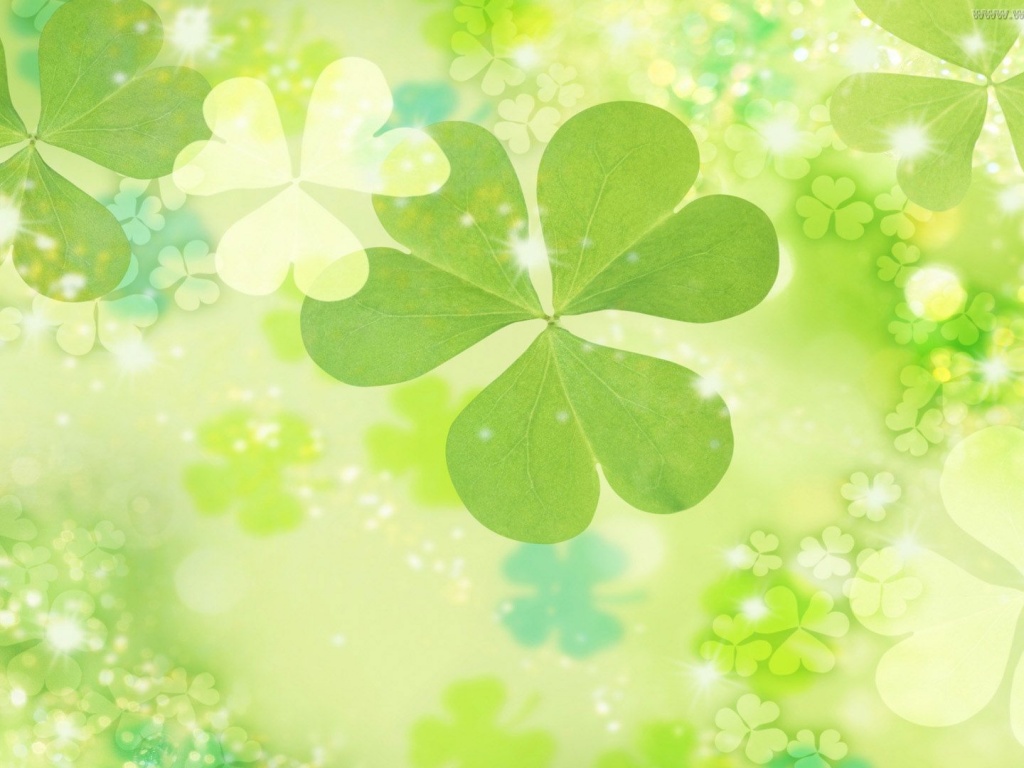 Принципы оценивания
Самооценка ученика предшествует оценке учителя
Оцениваются в первую очередь индивидуальные достижения учащихся
Содержательное  (само)оценивание неотрывно от умения себя контролировать
Самостоятельный выбор учащимися сложности заданий
Право учащихся на незнание и сомнение
Для итоговой аттестации используется накопительная система оценок
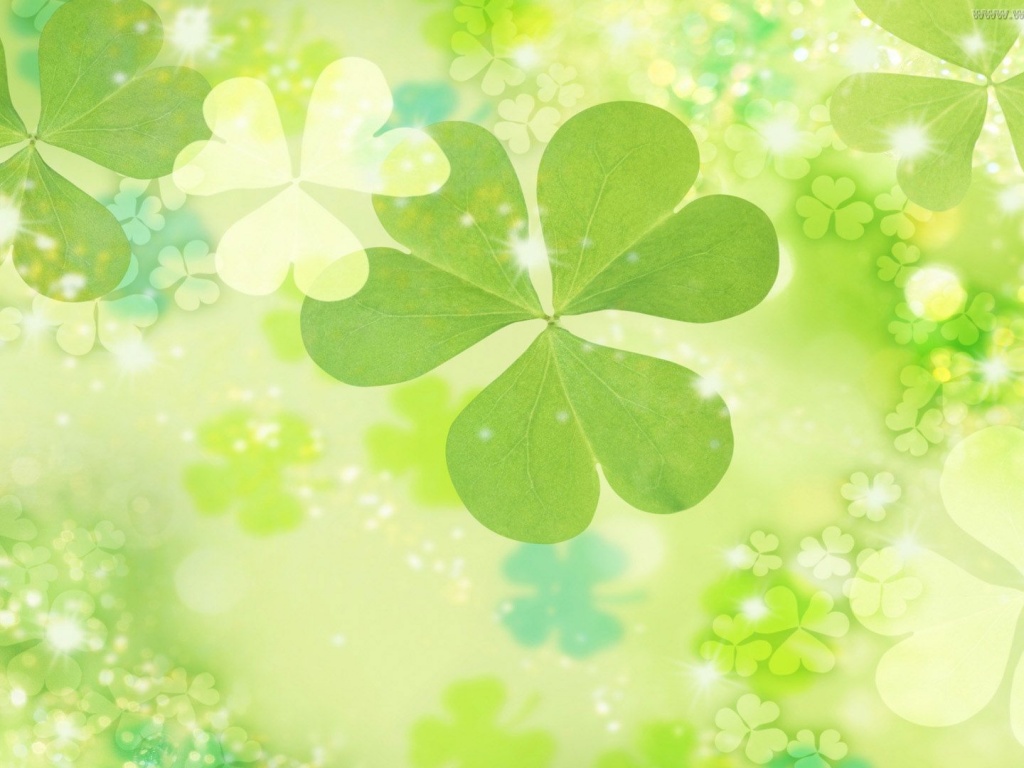 Работа в группах
Уважаемые коллеги!Попробуйте  составить правила оценочной безопасности
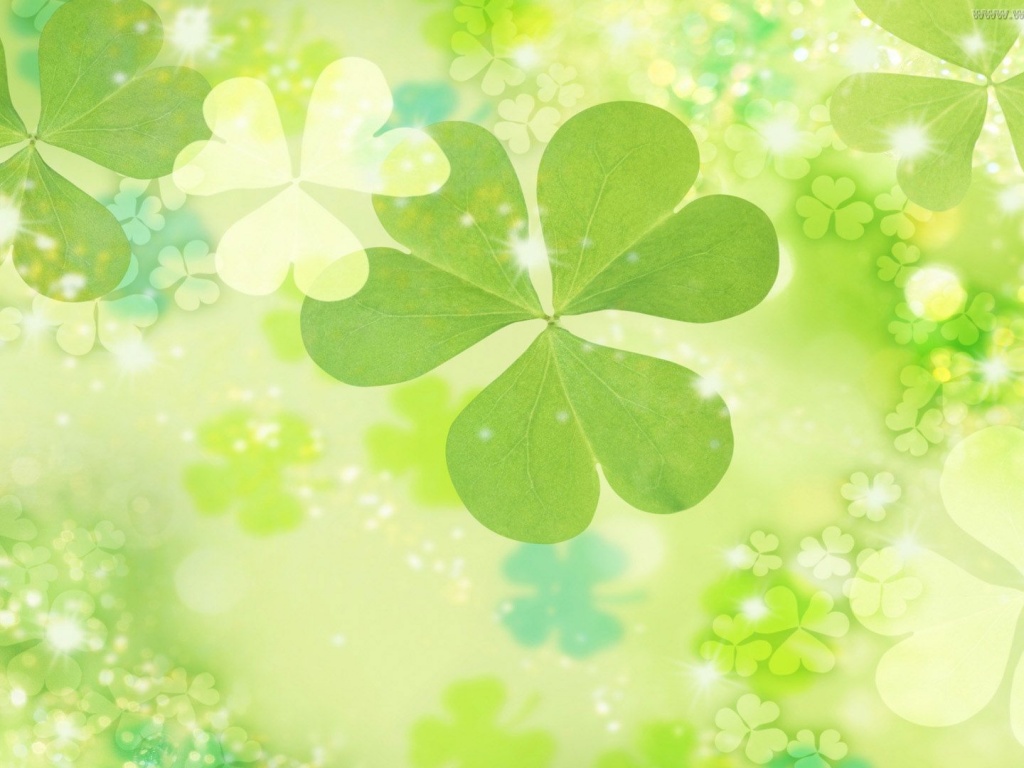 Рефлексия
1.Презентация результатов работы группы2.Анкетирование.
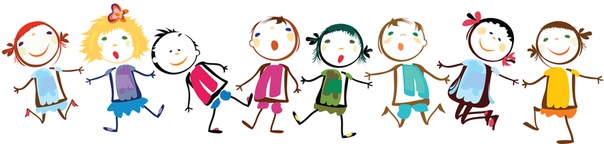 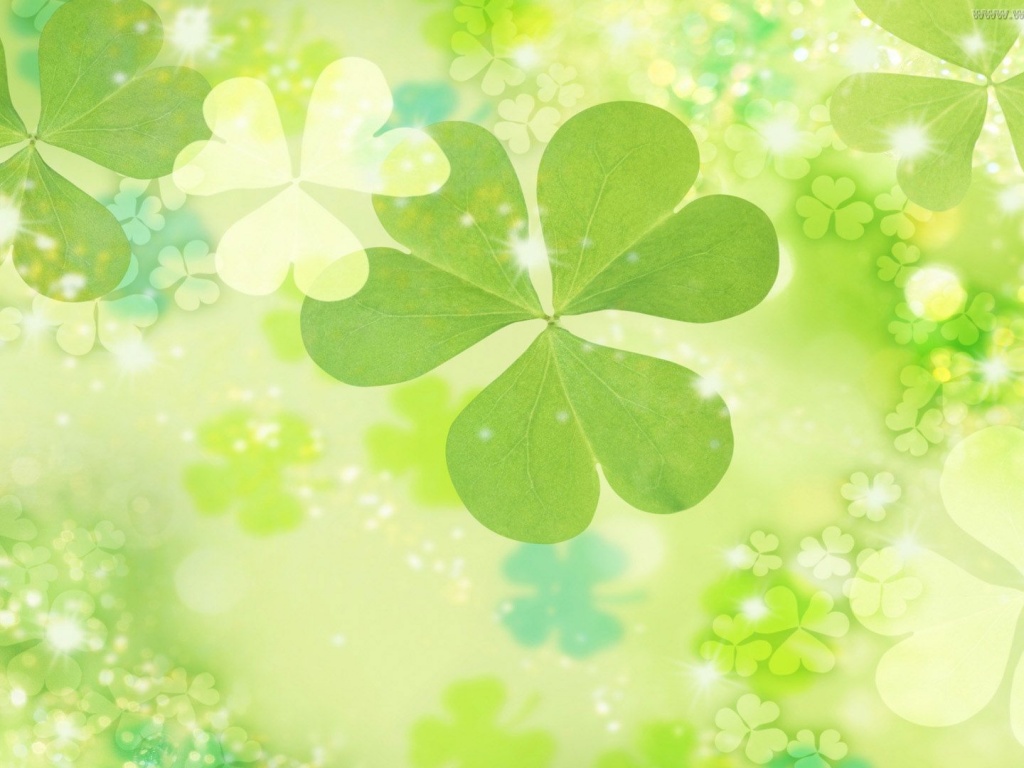 Спасибо за внимание!
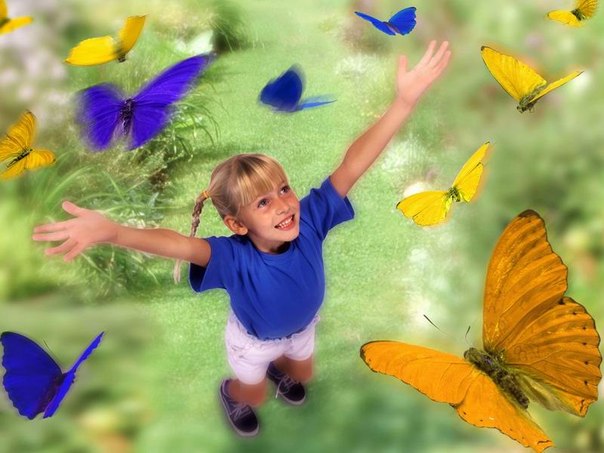